Radiative Generation of the Lepton Mass
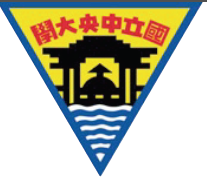 Kei Yagyu (National Central U.)
Collaboration with Hiroshi Okada (KIAS)
arXiv: 1311.4360 [hep-ph]
High1-2014, 
KIAS-NCTS Joint Workshop on Particle Physics, String Theory and Cosmology
High1 Resort, Feb. 9-15, 2014
Higgs Discovery
A Higgs boson has been discovered with the mass of 126 GeV.
Mass, CP and signal strengths are consistent with those of 
    the SM Higgs boson within the error. 
So far, Higgs boson couplings are not measured so accurately.
Scaling factors
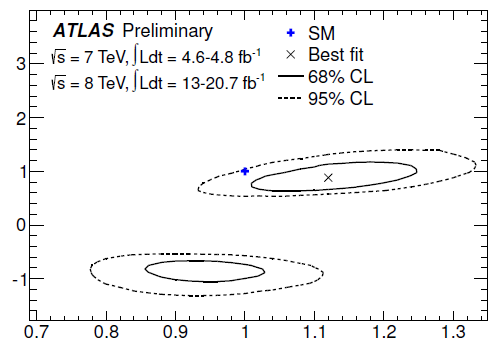 κV = ghVV (exp)/ghVV (SM)
κF = ghFF (exp)/ghFF (SM)
SM
κF
In particular, Yukawa couplings 
have not been measured precisely 
(about ±50% error).
κV
1
Higgs Discovery
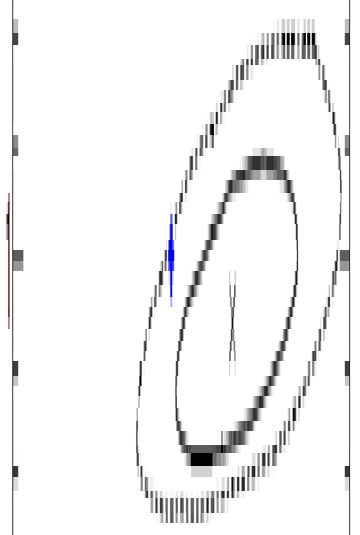 1.4
A Higgs boson has been discovered with the mass of 126 GeV.
Mass, CP and signal strengths are consistent with those of 
    the SM Higgs boson within the error. 
So far, Higgs boson couplings are not measured so accurately.
1.2
Scaling factors
1
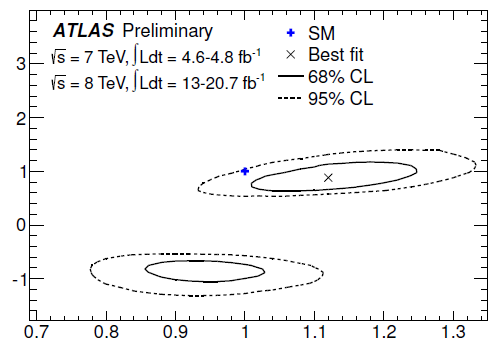 κV = ghVV (exp)/ghVV (SM)
κF = ghFF (exp)/ghFF (SM)
0.8
SM
κF
In particular, Yukawa couplings 
have not been measured precisely 
(about ±50% error).
Higgs discovery ≠ Yukawa interactions have been confirmed.
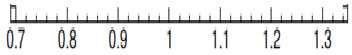 0.6
κV
2
Yukawa Interaction in the SM
In the SM, the Yukawa Lagrangian and coupling are given by
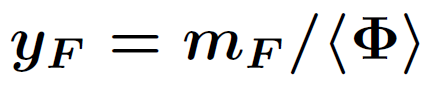 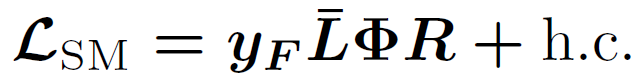 There is the one-to-one correspondence between mF and yF.
νe, νμ, ντ
e
μ
τ
<Φ> (~ mt)
Mass
0.1 eV
0.001 GeV
0.1 GeV
1 GeV
100 GeV
Neutrinos are massless
Coup.
10-3
1
10-5
10-2
3
Yukawa Interaction in the SM
In the SM, the Yukawa Lagrangian and coupling are given by
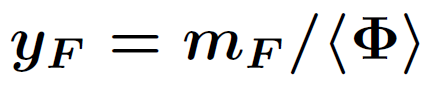 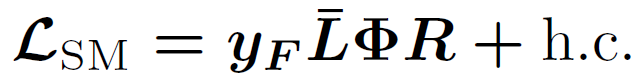 If we introduce νR and Dirac neutrino masses (L# cons.), then
We need a too small Yukawa coupling.
νe, νμ, ντ
e
μ
τ
<Φ> (~ mt)
Mass
0.1 eV
0.001 GeV
0.1 GeV
1 GeV
100 GeV
Coup.
10-12
10-3
1
10-5
10-2
4
Yukawa Interaction in the SM
In the SM, the Yukawa Lagrangian and coupling are given by
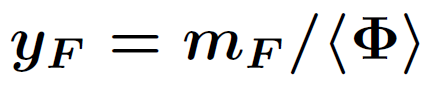 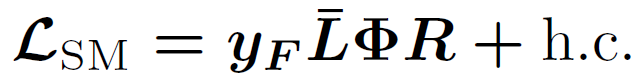 We have already introduced tiny Yukawa couplings for c-leptons.
νe, νμ, ντ
e
μ
τ
<Φ> (~ mt)
Mass
0.1 eV
0.001 GeV
0.1 GeV
1 GeV
100 GeV
Coup.
10-12
10-3
1
10-5
10-2
5
Yukawa Interaction in the SM
In the SM, the Yukawa Lagrangian and coupling are given by
Why lepton masses are so small compared to the EW scale?
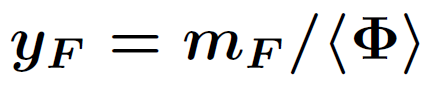 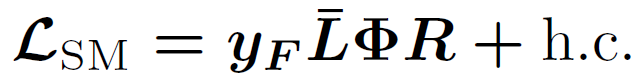 νe, νμ, ντ
e
μ
τ
<Φ> (~ mt)
Mass
0.1 eV
0.001 GeV
0.1 GeV
1 GeV
100 GeV
Coup.
10-12
10-3
1
10-5
10-2
6
Yukawa Interaction in the SM
In the SM, the Yukawa Lagrangian and coupling are given by
Why there is a large hierarchy between masses for neutrinos and charged leptons?
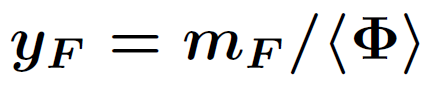 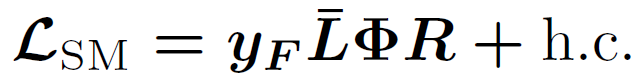 νe, νμ, ντ
e
μ
τ
<Φ> (~ mt)
Mass
0.1 eV
0.001 GeV
0.1 GeV
1 GeV
100 GeV
Coup.
10-12
10-3
1
10-5
10-2
7
Lepton Masses (Traditional Way)
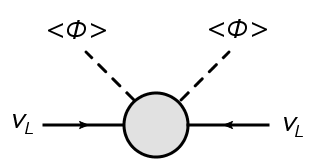 Majorana neutrino mass
Weinberg (1980)
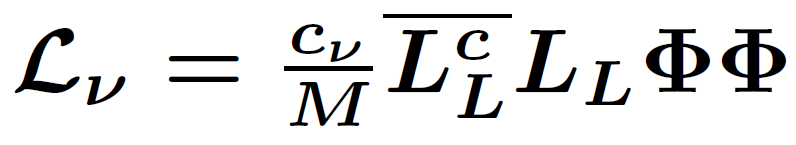 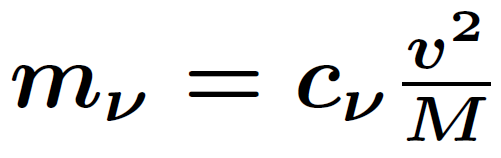 Tree level  : Type-I, II and III seesaw
Loop level : Radiative seesaw models
Dirac c-lepton mass
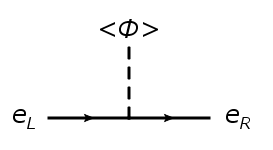 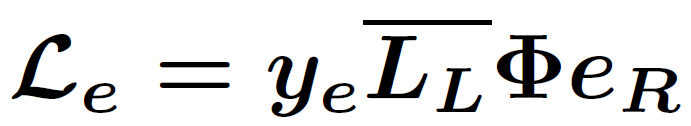 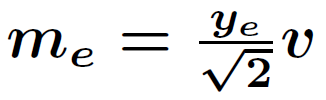 8
Lepton Masses (Our Idea)
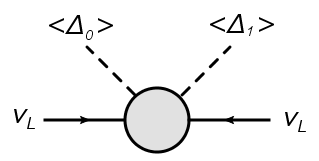 Majorana neutrino mass
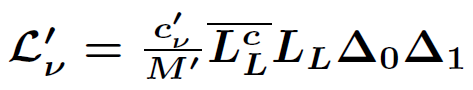 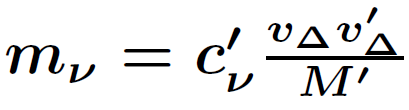 Δ0,1 : SU(2) triplet Higgs field
vΔ : Triplet VEV
Dirac c-lepton mass
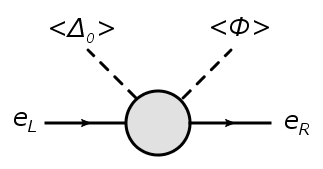 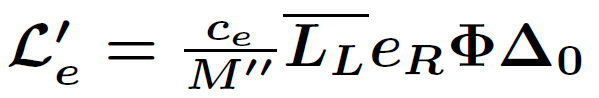 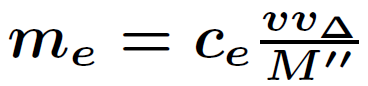 9
Lepton Masses (Our Idea)
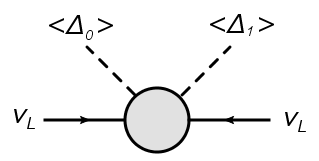 Majorana neutrino mass
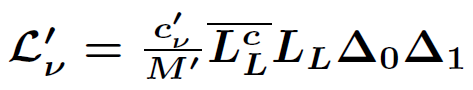 Loop
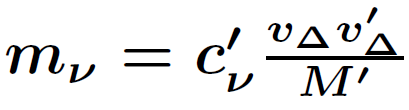 Δi : SU(2) triplet Higgs field
vΔ,  vΔ’ : Triplet VEV,  vΔ << v
Dirac c-lepton mass
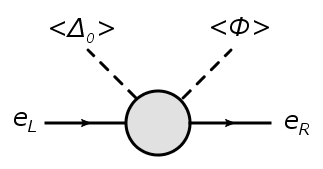 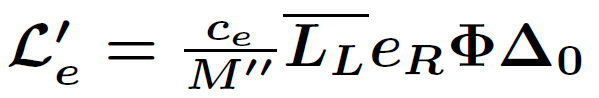 Loop
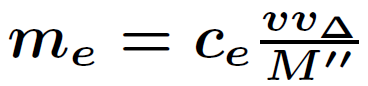 10
Lepton Masses (Our Idea)
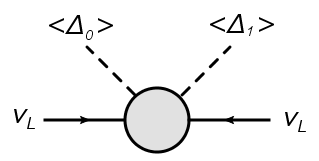 Majorana neutrino mass
Why lepton masses are so small compared to the EW scale?
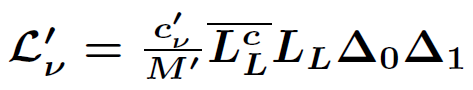 Loop
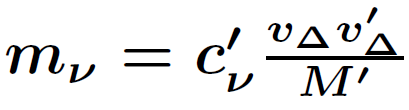 Δi : SU(2) triplet Higgs field
vΔ : Triplet VEV,  vΔ << v
Dirac c-lepton mass
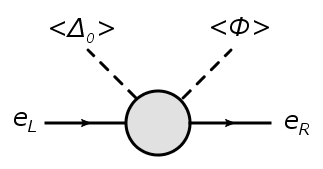 Smallness is explained by the loop suppression factor and triplet VEVs.
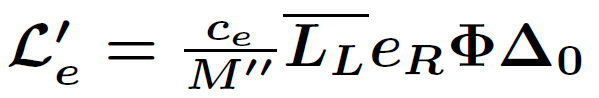 Loop
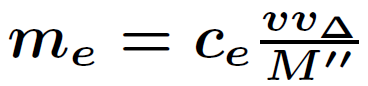 11
Lepton Masses (Our Idea)
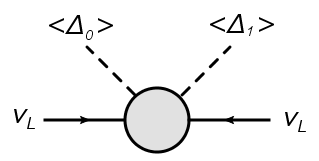 Majorana neutrino mass
Why there is a large hierarchy between masses for neutrinos and charged leptons?
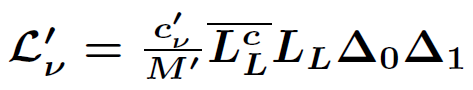 Loop
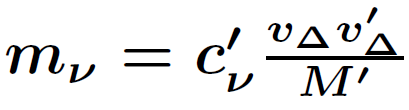 Δi : SU(2) triplet Higgs field
vΔ : Triplet VEV,  vΔ << v
Dirac c-lepton mass
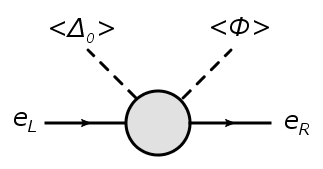 Number of triplet VEV is different.
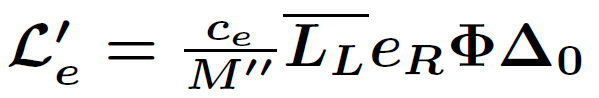 Loop
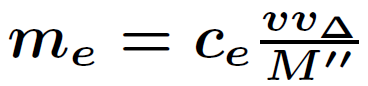 12
Model
Symmetry: SU(3)c×SU(2)L×U(1) Y×Z2(unbroken)×Z4
To close the loop diagram 
+ Stability of DM candidate
To forbid the tree level masses
Particle Content (Z2-even, Z2-odd):
Φ   Δ0   Δ1    Φ3/2   η    S      Li    (eR, μR)  τR   Eα
2     3     3       2        2     1　　　2        1           1    1
SU(2)L
U(1)Y
1/2   0     1      3/2    1/2    0       -1/2    -1          -1   -1
-i     -1    -1     1       1     -i          1       -i          +i    1
Z4
Leptons
Scalar bosons
13
Model
Particle Content (Z2-even, Z2-odd):
Φ   Δ0   Δ1    Φ3/2   η    S      Li    (eR, μR)  τR   Eα
2     3     3       2        2     1　　　2        1           1    1
SU(2)L
U(1)Y
1/2   0     1      3/2    1/2    0       -1/2    -1          -1   -1
-i     -1    -1     1       1     -i          1       -i          +i    1
Z4
14
Model
Particle Content (Z2-even, Z2-odd):
Φ   Δ0   Δ1    Φ3/2   η    S      Li    (eR, μR)  τR   Eα
-i     -1    -1     1       1     -i          1       -i          +i    1
2     3     3       2        2     1　　　2        1           1    1
SU(2)L
e, μ
U(1)Y
1/2   0     1      3/2    1/2    0       -1/2    -1          -1   -1
Φ
Z4
e, μ
15
Model
Particle Content (Z2-even, Z2-odd):
Φ   Δ0   Δ1    Φ3/2   η    S      Li    (eR, μR)  τR   Eα
-i     -1    -1     1       1     -i          1       -i          +i    1
2     3     3       2        2     1　　　2        1           1    1
SU(2)L
L
U(1)Y
1/2   0     1      3/2    1/2    0       -1/2    -1          -1   -1
Δ1
Z4
L
16
Model
Particle Content (Z2-even, Z2-odd):
Φ   Δ0   Δ1    Φ3/2   η    S      Li    (eR, μR)  τR   Eα
-i     -1    -1     1       1     -i          1       -i          +i    1
2     3     3       2        2     1　　　2        1           1    1
SU(2)L
Ｌ
U(1)Y
1/2   0     1      3/2    1/2    0       -1/2    -1          -1   -1
Φ
Z4
τ
17
Lagrangian
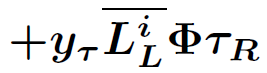 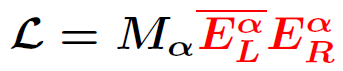 Masses for Eα
Tauon mass
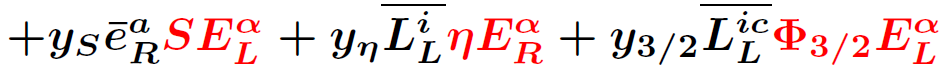 New Yukawa interactions
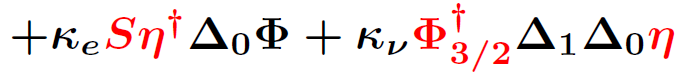 Scalar four point interactions
18
Charged Lepton (e, μ) Masses
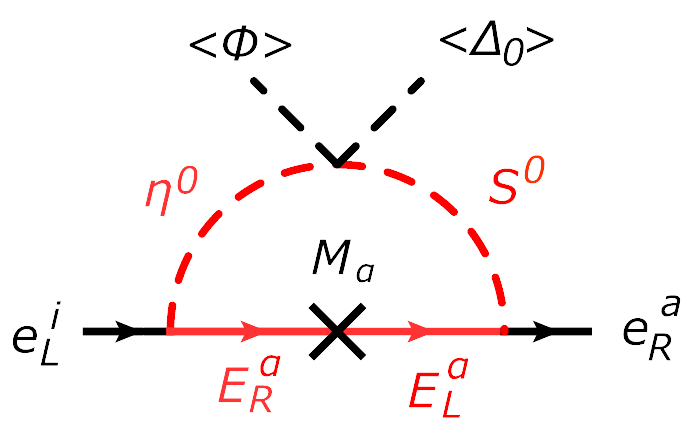 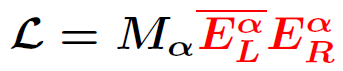 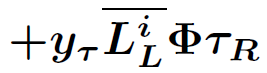 Masses for Eα
Tauon mass
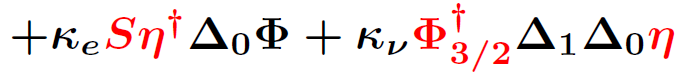 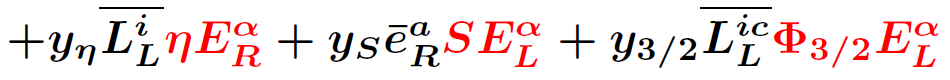 α ≧ 2 is necessary.
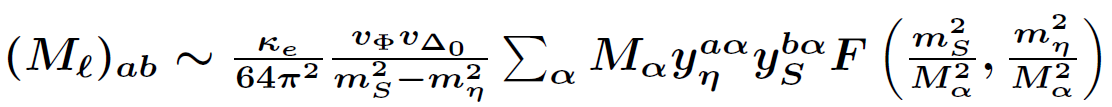 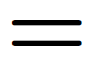 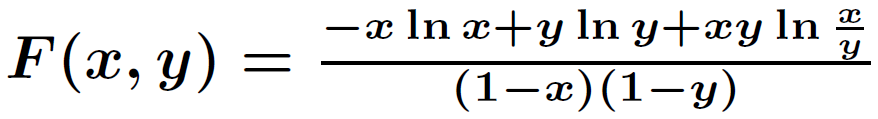 19
Assumptions
We  consider the case with α =3 and set the following assumptions.
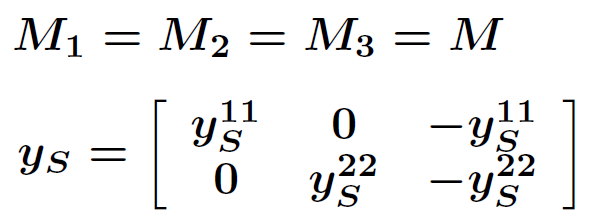 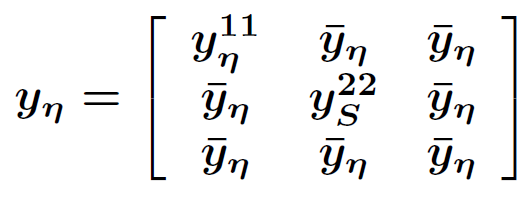 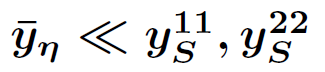 with
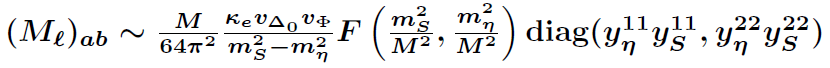 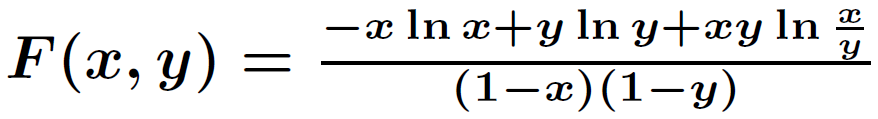 20
Assumptions
We  consider the case with α =3 and set the following assumptions.
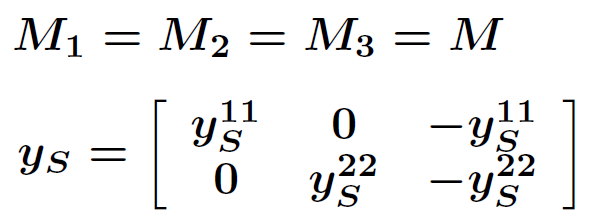 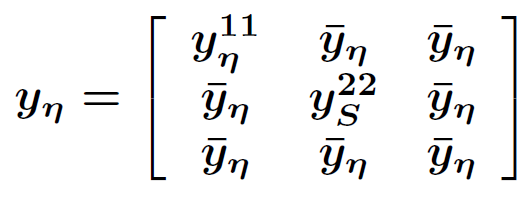 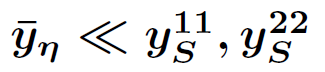 Electron mass
with
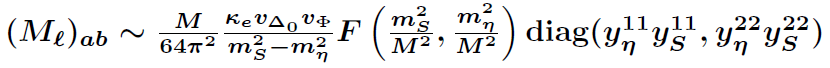 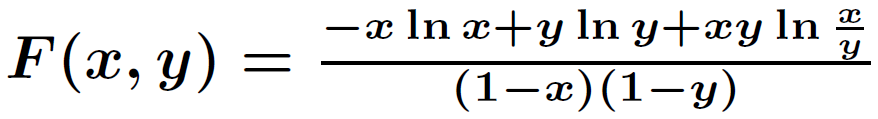 21
Assumptions
We  consider the case with α =3 and set the following assumptions.
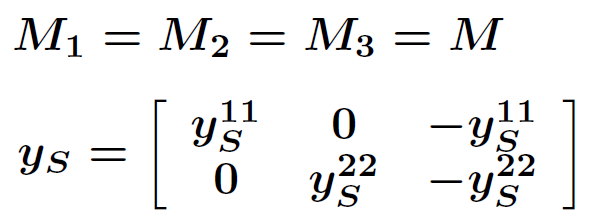 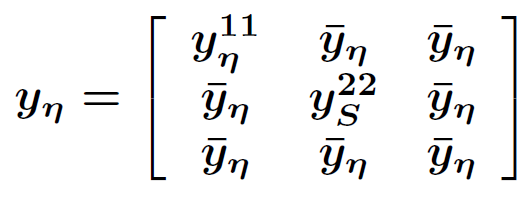 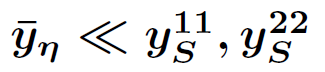 Muon mass
with
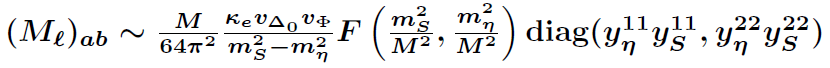 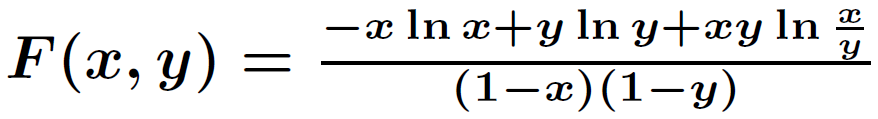 22
Contours for M
~
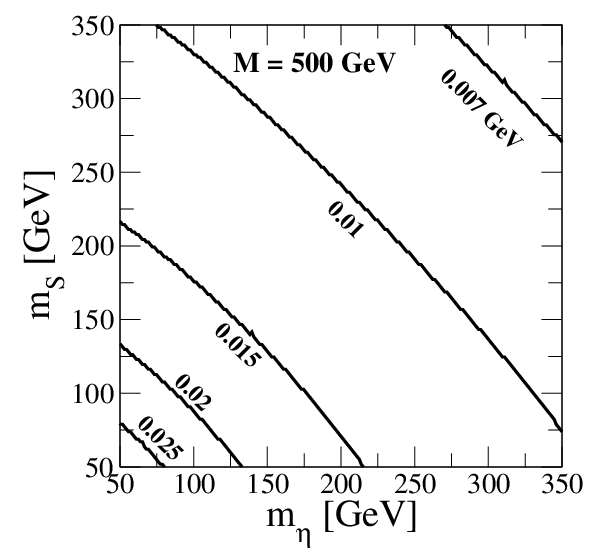 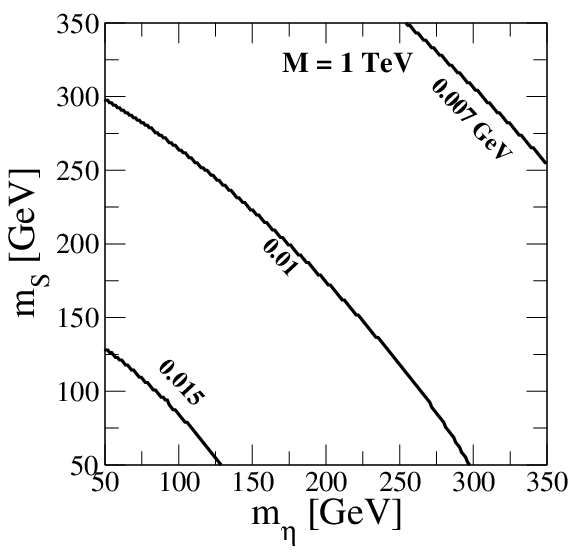 10 GeV
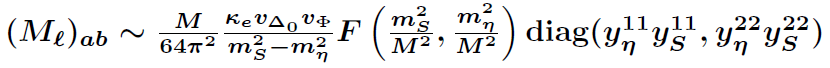 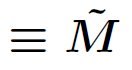 23
Contours for M
~
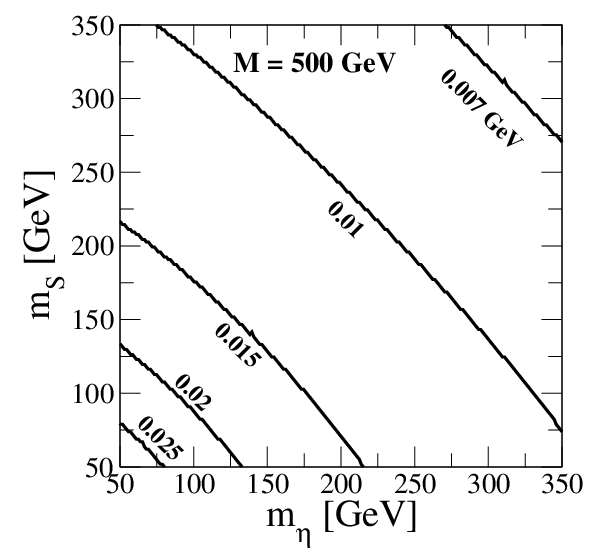 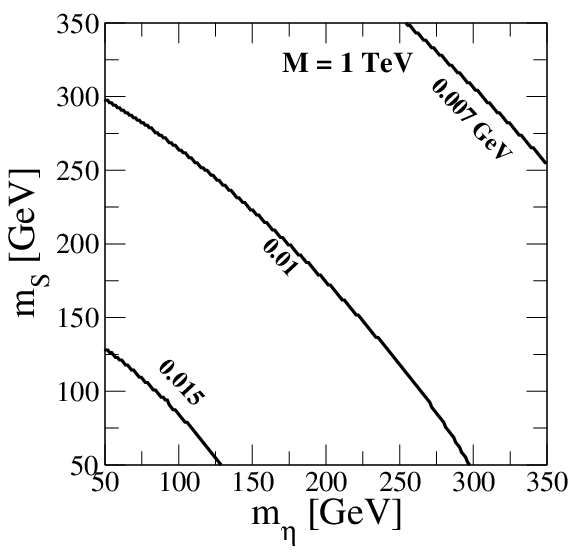 10 GeV
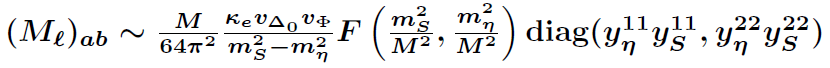 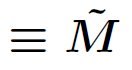 ~0.05
~10
24
Neutrino Masses
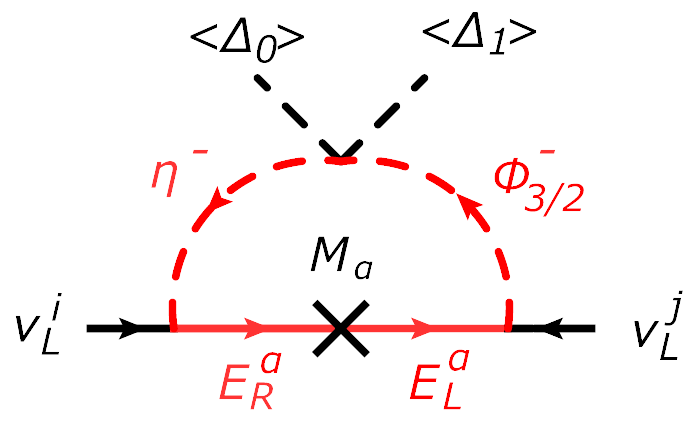 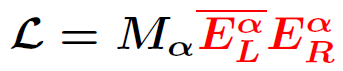 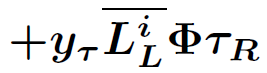 Masses for Eα
Tauon mass
L#
×
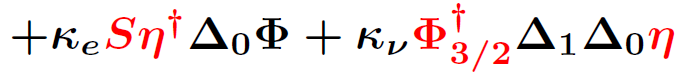 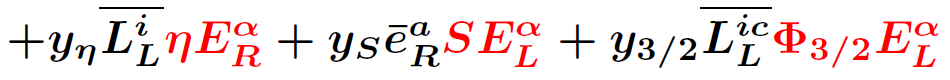 L# violating coupling
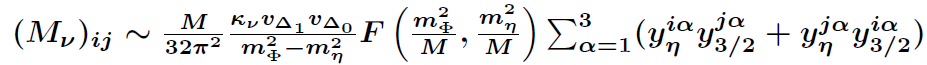 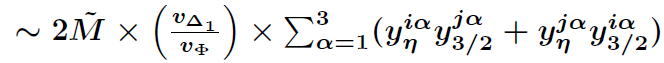 25
Neutrino Masses
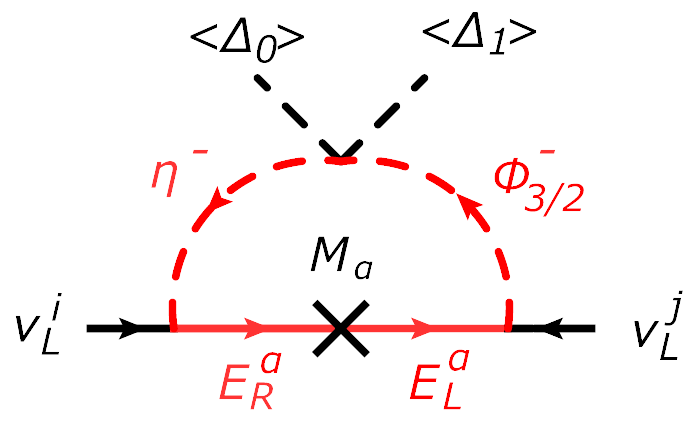 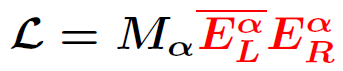 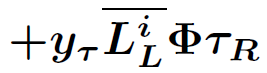 Masses for Eα
Tauon mass
L#
×
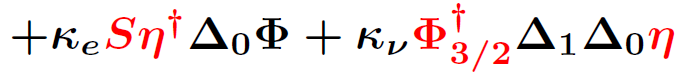 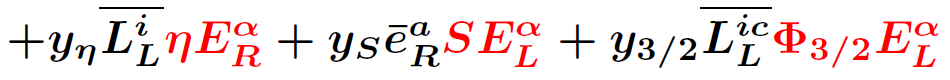 L# violating coupling
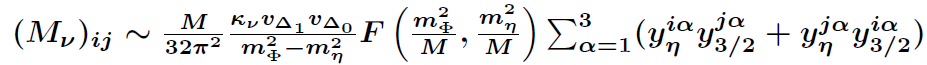 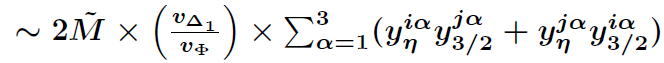 O(0.1) eV
~0.01 GeV
O(10-4)
O(10-4)
26
l → l γ Processes
New physics contribution
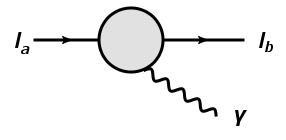 Δaab =
Diagonal elements: a=b 
  Muon g-2 (a=b=μ)
  Electron g-2 (a=b=e)
Off-diagonal elements : a≠b 
  Lepton flavor violating process; 
  i.e., μ → eγ
Same assumptions are taken 
as in the lepton masses
Δaab ∝ (Ml)ab  = (Ml)aa
27
l → l γ Processes
New physics contribution
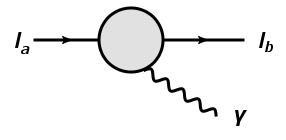 Δaab =
Diagonal elements: a=b 
  Muon g-2 (a=b=μ)
  Electron g-2 (a=b=e)
Off-diagonal elements : a≠b 
  Lepton flavor violating process; 
  i.e., μ → eγ
Same assumptions are taken 
as in the lepton masses
Δaab ∝ (Ml)ab  = (Ml)aa
28
Muon g-2
The current measured value at BNL is given by
Bennett et al [Muon g-2 collaboration] Phys. Rev. D 73, (2006).
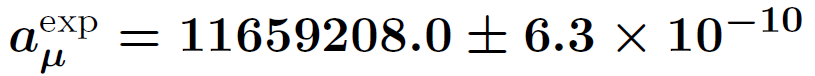 The deviation in aμ from the SM prediction has been calculated by
Benayoun, David, Delbuono, Jegerlehner, Eur. Phys. J. C 72, (2012)..
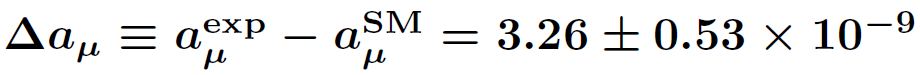 4.3 σ deviation
29
Muon g-2
We have new contributions to g-2 from the Z2-odd particle loops.
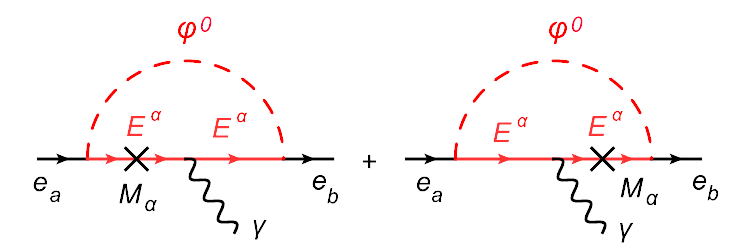 φ0 are the neutral Z2-odd 
scalar bosons.
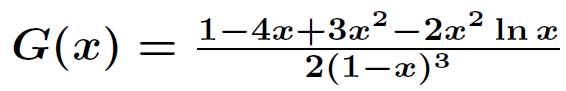 Δaμ = Δaμμ ~
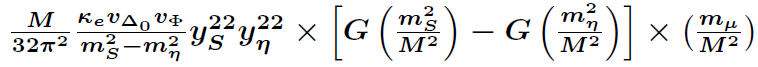 ∝ (Ml)μμ = mμ
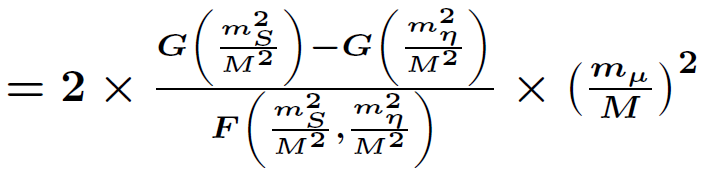 O(10-8)
30
Muon g-2
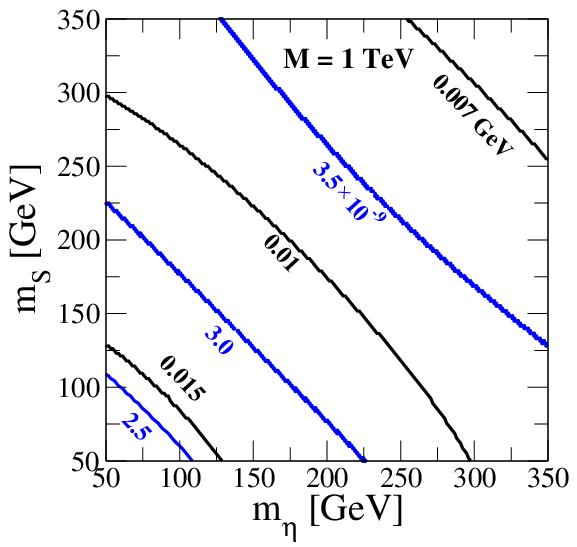 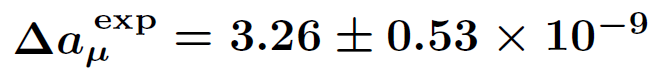 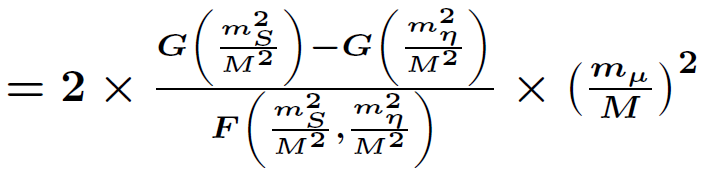 31
Higgs Phenomenology
There are two pairs of doubly-charged Higgs bosons;
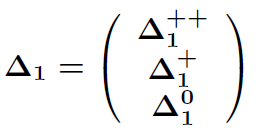 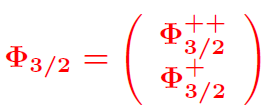 Collider signatures from the doubly-charged Higgs bosons
C.-W. Chiang, T. Nomura, K. Tsumura (2012); 
S. Kanemura, K.Y., H. Yokoya (2013).
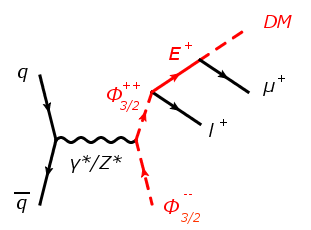 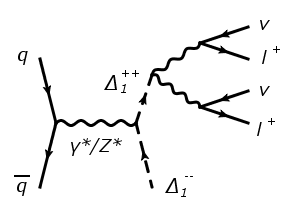 W+
W+
32
Higgs Phenomenology
There are two pairs of doubly-charged Higgs bosons;
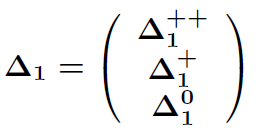 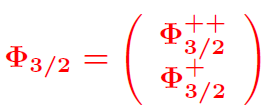 Collider signatures from the doubly-charged Higgs bosons
C.-W. Chiang, T. Nomura, K. Tsumura (2012); 
S. Kanemura, K.Y., H. Yokoya (2013).
Charged lepton mass matrix
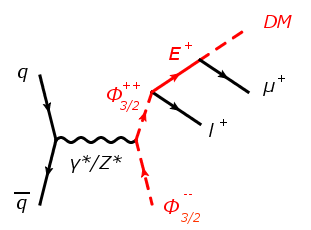 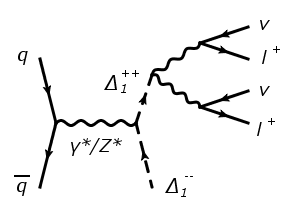 W+
W+
33
Summary
We have proposed the new mechanism to naturally explain 
     smallness of both masses for neutrinos and charged leptons and
     the hierarchy between them. 

Smallness can be explained by the loop suppression  and triplet VEVs. The mass hierarchy can be explained by the number of triplet VEV. 

Discrepancy in the muon g-2 can be explained due to the O(1)  muon Yukawa couplings which is required to reproduce mμ. 
    The lightest Z2-odd scalar boson can be a dark matter candidate.

Collider phenomenology can be rich. We have two pairs of the doubly-charged scalar bosons from Δ1 and Φ3/2.
34
Higgs coupling measurements
ILC, TDR
ILC, Higgs White Paper, arXiv: 1310.0763
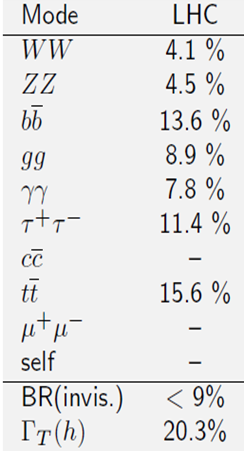 (300/fb)
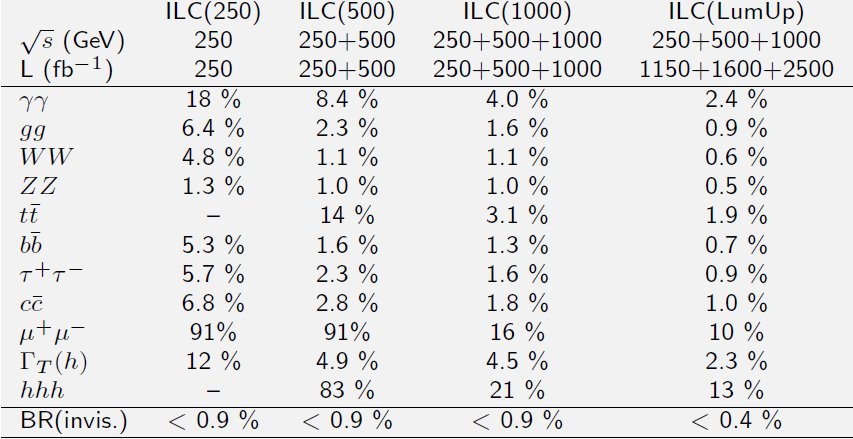 35